SETTING AND ACHIEVING GOALS | IDENTIFYING GOALS
LONG-TERM GOAL
00
ON YOUR WAY
00
00
Write one of your long term goals in the top box.

Think about the steps you need to take before you can achieve this goal. List the steps on the back of this activity sheet; then number them in the order in which they should be done.

Fill in the boxes with the stepping-stone goals that will help you reach your goal.
00
00
© 2022 OVERCOMING OBSTACLES
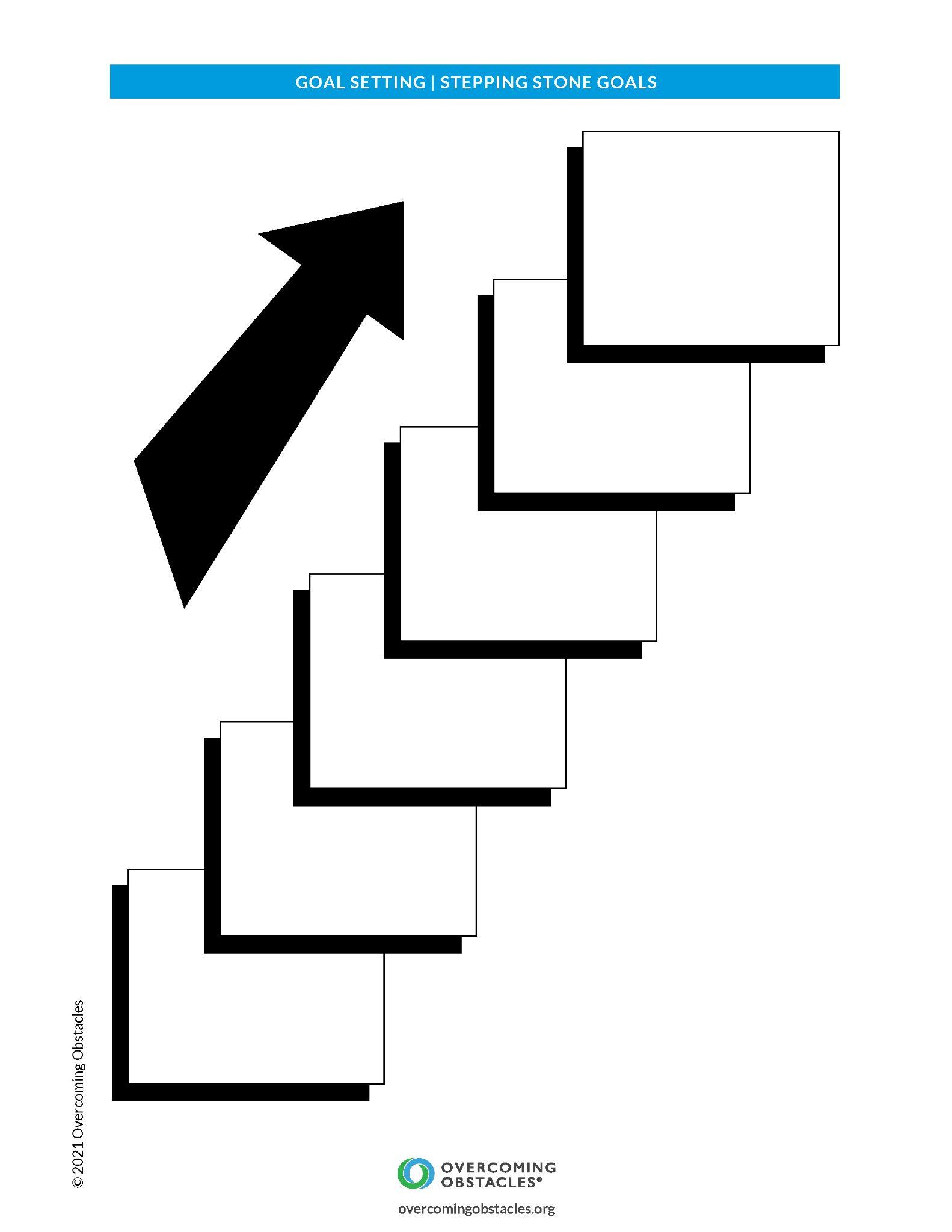